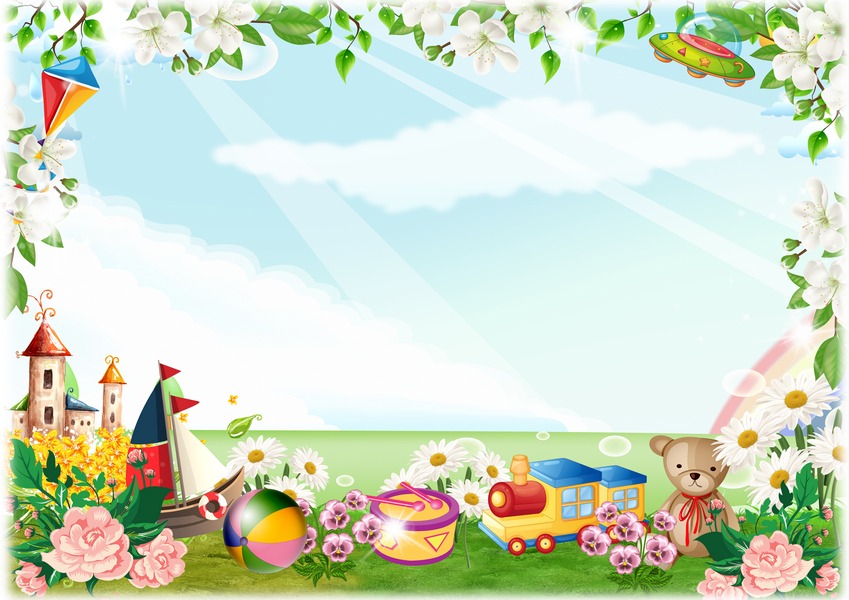 Муниципальное автономное образовательное учреждение детский сад №3 «Светлячок»
Логопедические игры и упражнения 
( по лексической теме) 
В мире животных
Учитель-логопед
Багина.А.А.
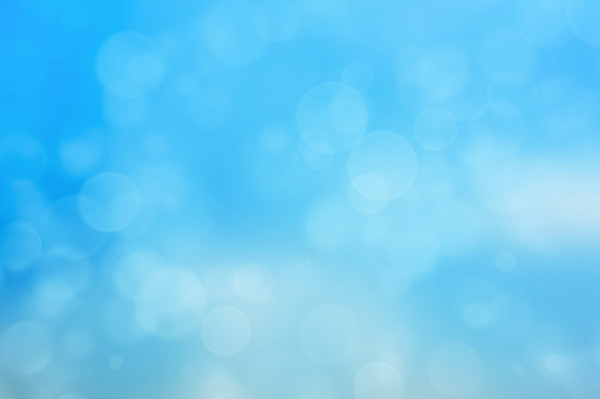 Игра – основной вид деятельности дошкольника. 
Игры способствуют возрастанию у детей интереса к занятиям, повышению внимания, речевой активности.
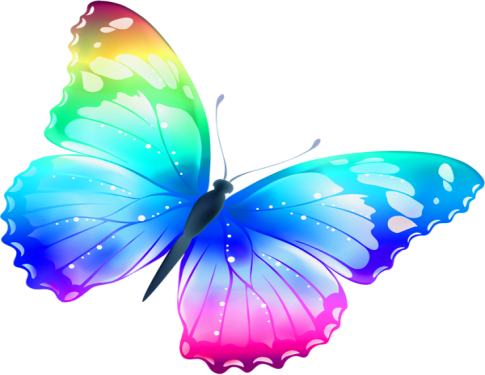 Цели данной игры:
Учить образовывать существительные единственного и множественного числа.
Учить находить и выбирать из ряда лишнее, закрепить знания классификации по лексической теме (животные).
Дифференциация звуков Л и Р в словах.
Автоматизация звука Р в словах.
Автоматизация звука Р в скороговорках.
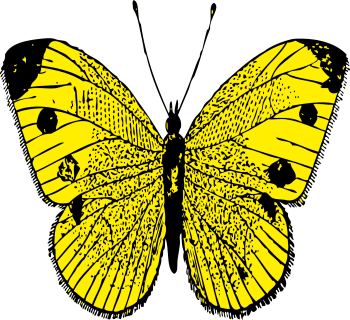 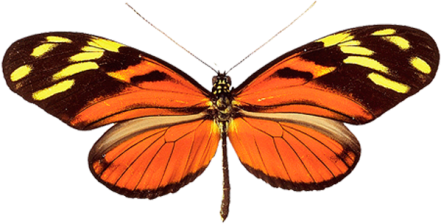 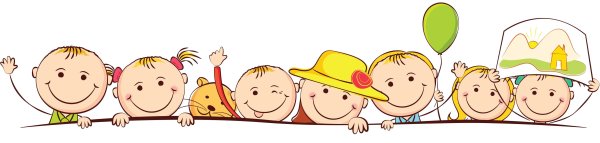 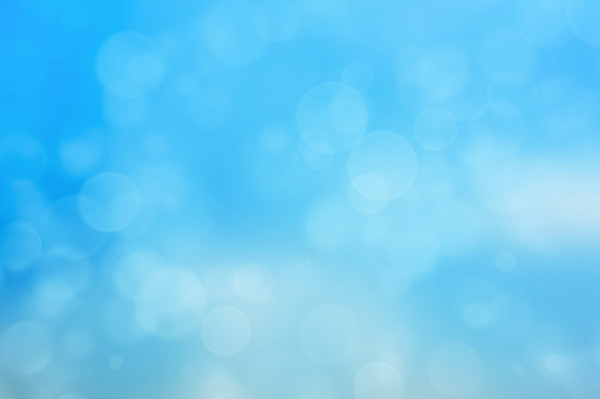 Игра один – много
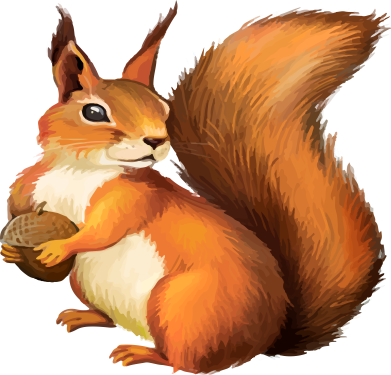 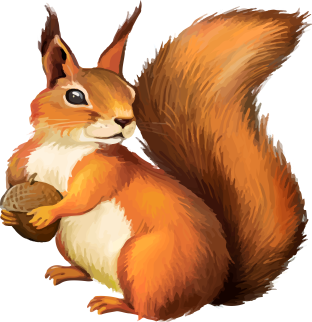 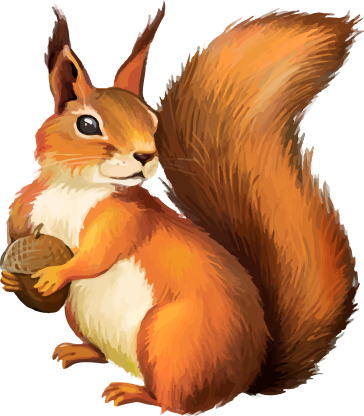 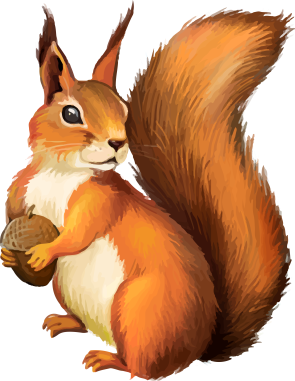 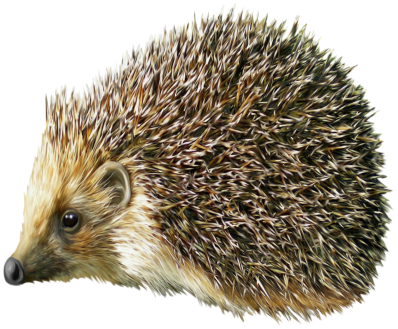 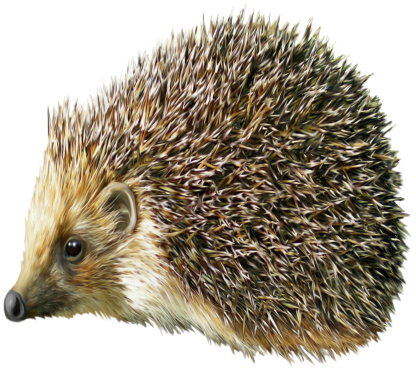 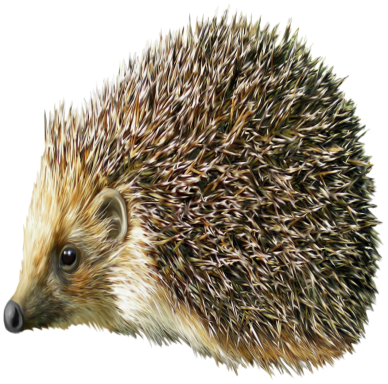 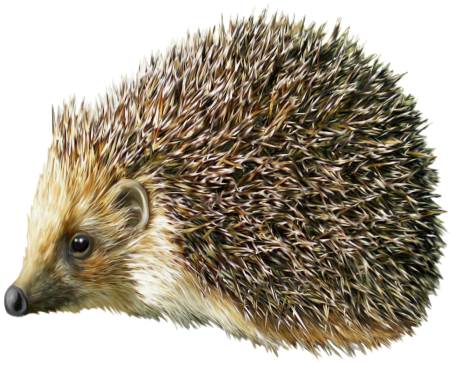 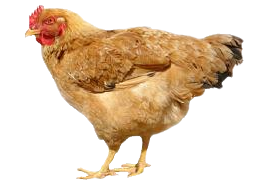 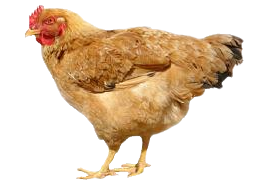 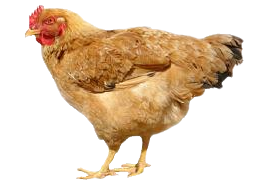 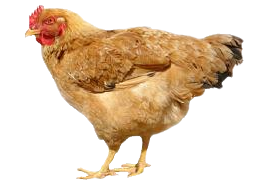 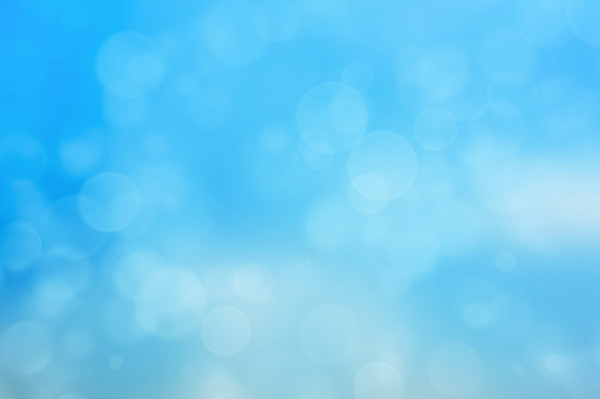 Кто лишний и почему? 
(Как можно назвать одним словом тех, кто НЕ лишний)
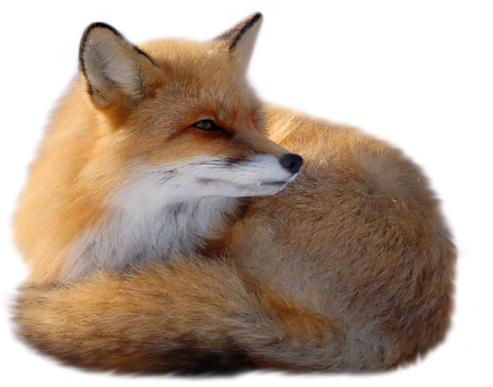 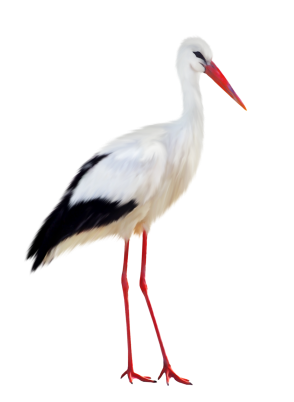 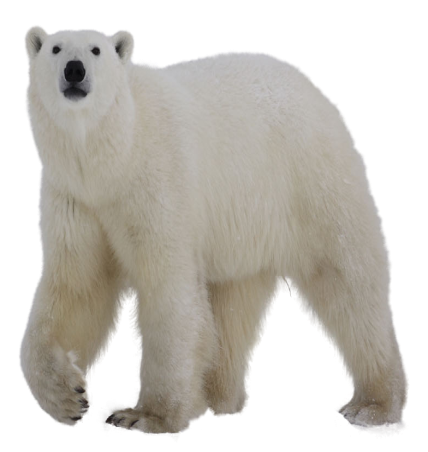 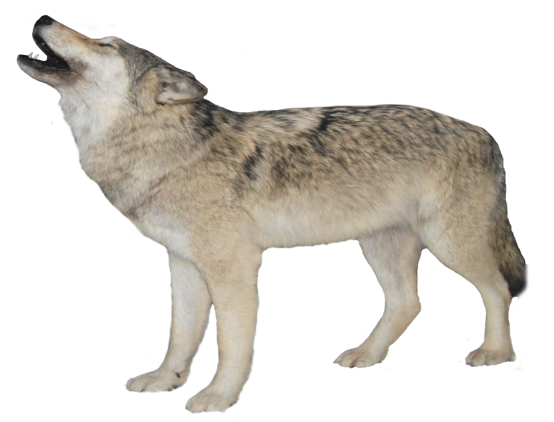 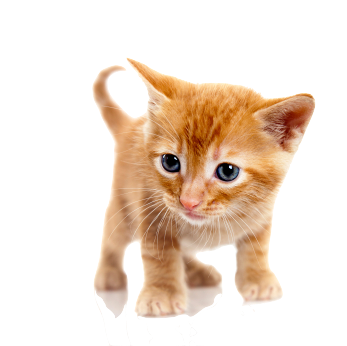 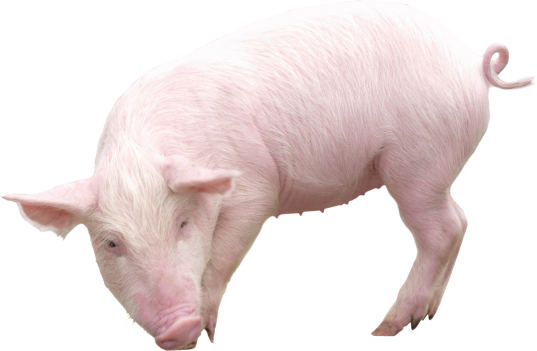 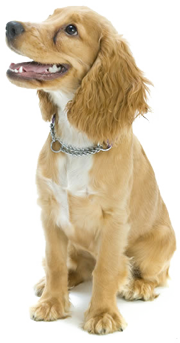 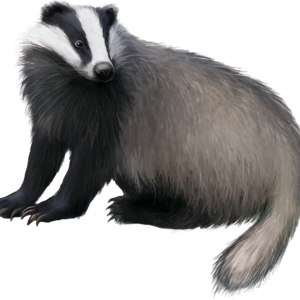 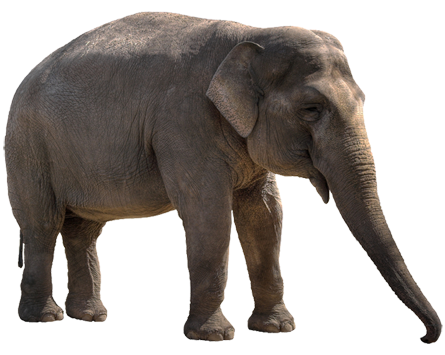 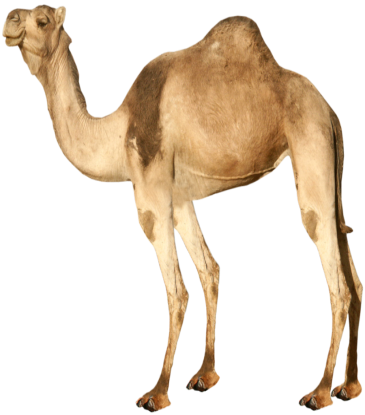 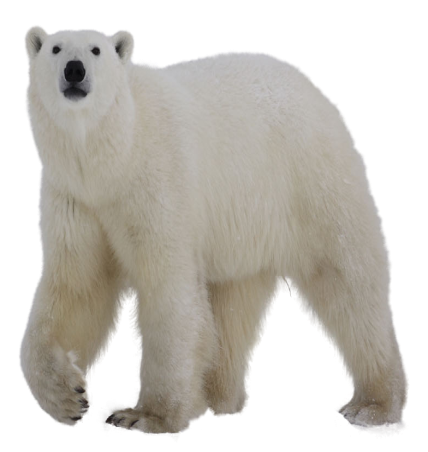 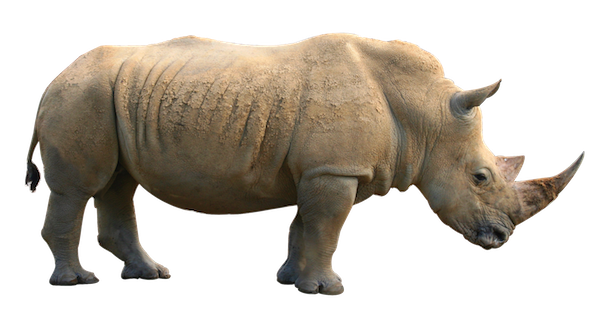 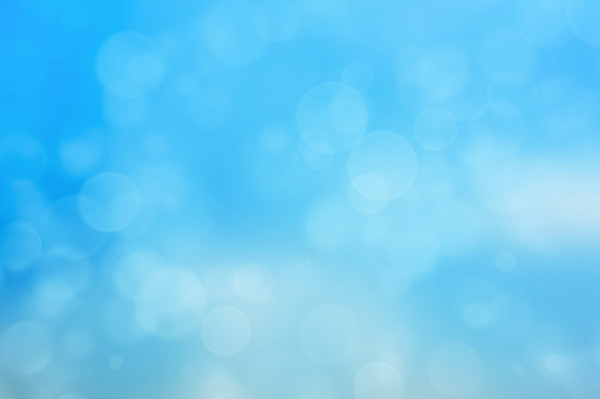 Послушай скороговорку и определи, сколько звуков Р в ней.
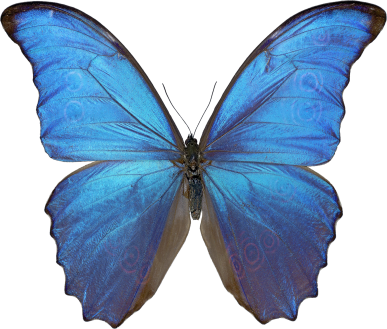 *Носорог бодает рогом.
Не шутите с носорогом.
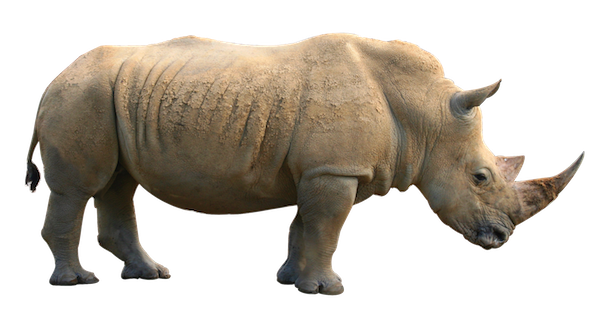 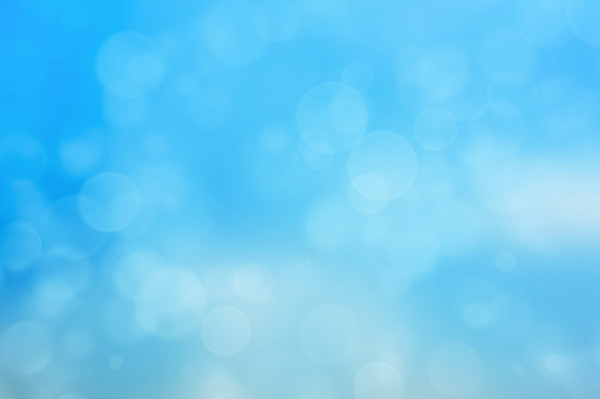 Помоги Буратино выбрать животных, в названиях которых есть звук Р.
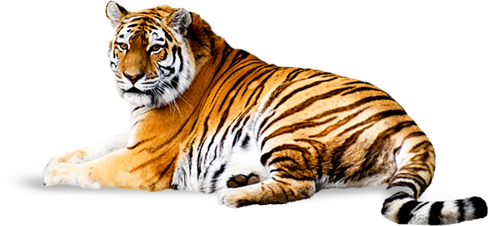 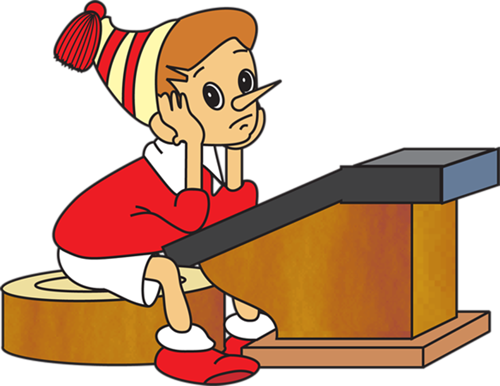 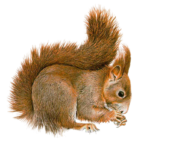 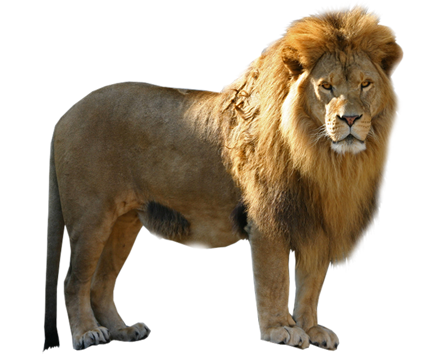 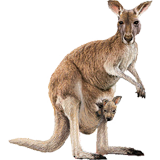 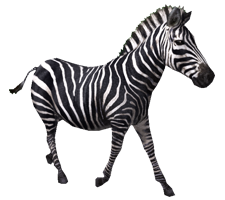 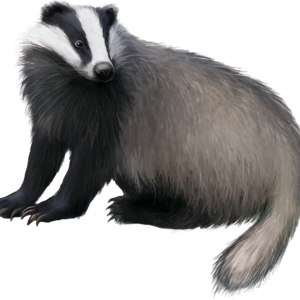 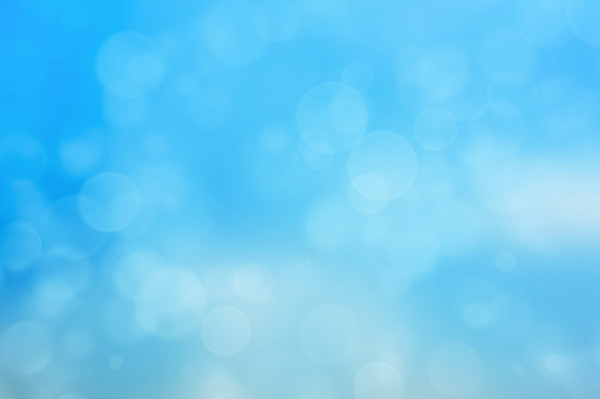 Помоги Буратино выбрать животных, в названиях которых есть звук Р.
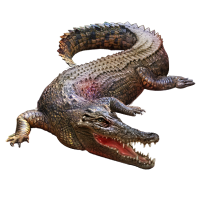 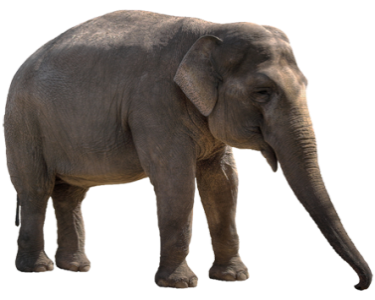 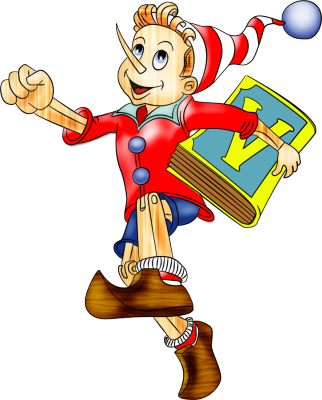 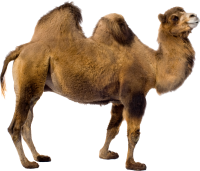 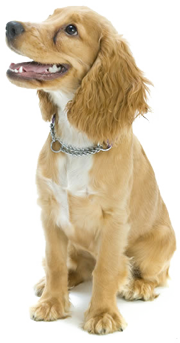 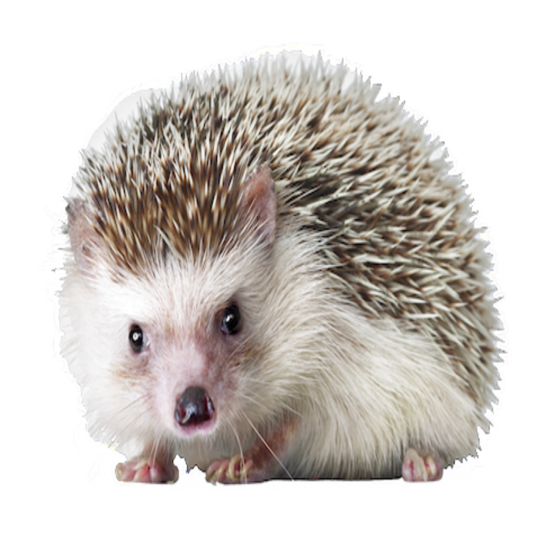 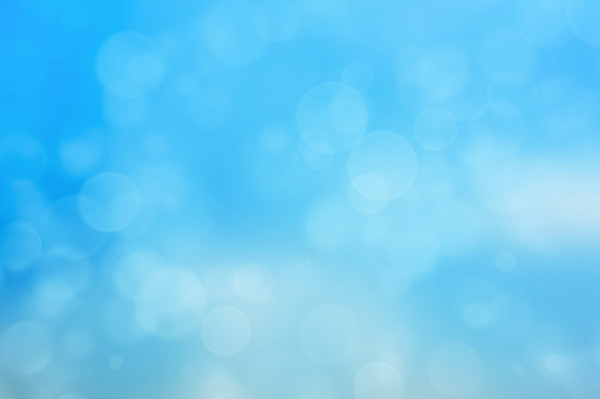 Какой звук слышишь?
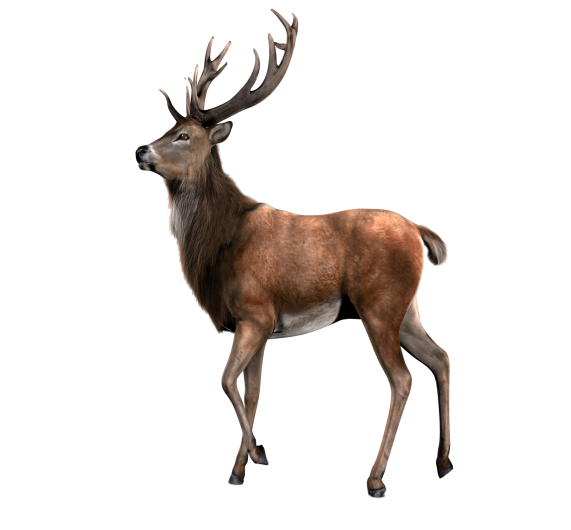 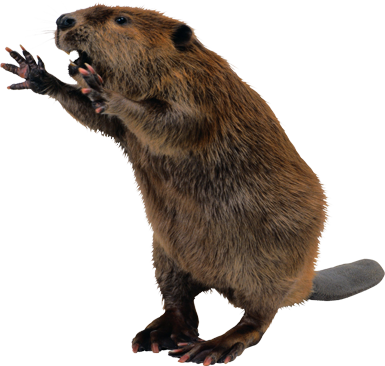 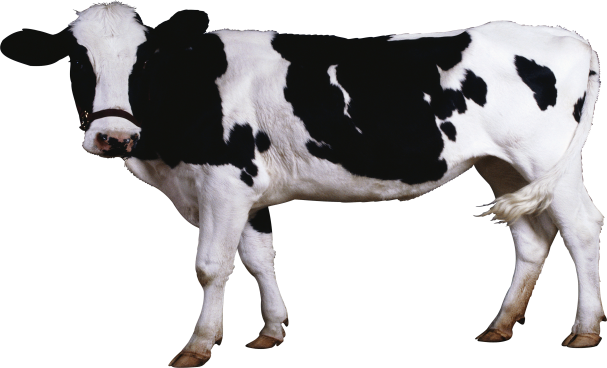 коРова
Лось
бобР
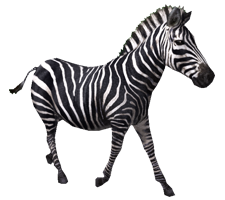 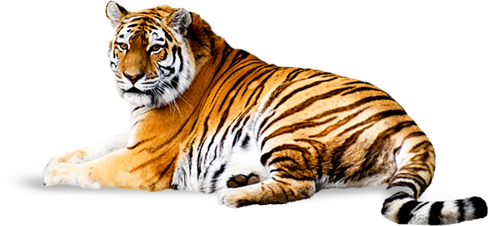 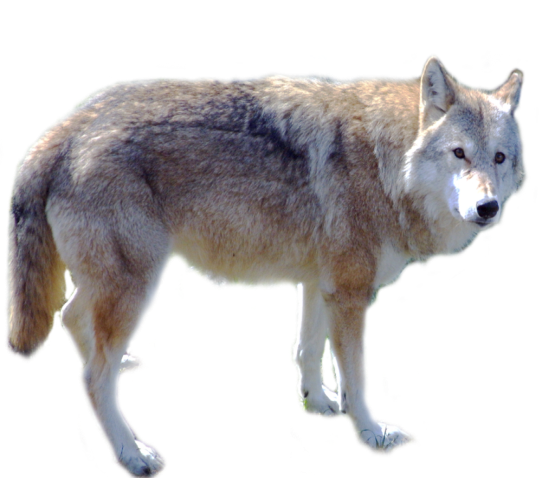 тигР
зебРа
воЛк